Registration under ABC platform
Web address www.abc.gov.in
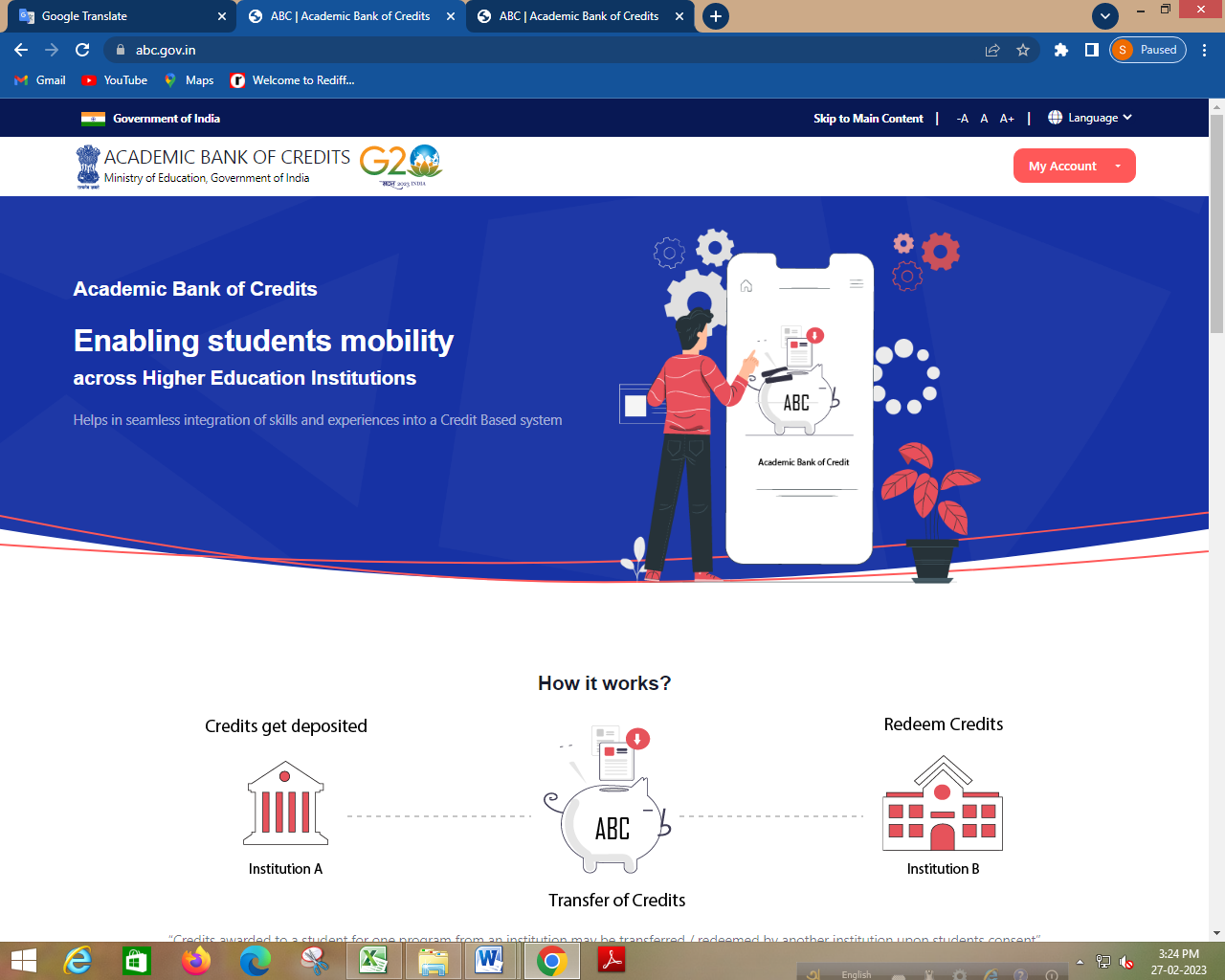 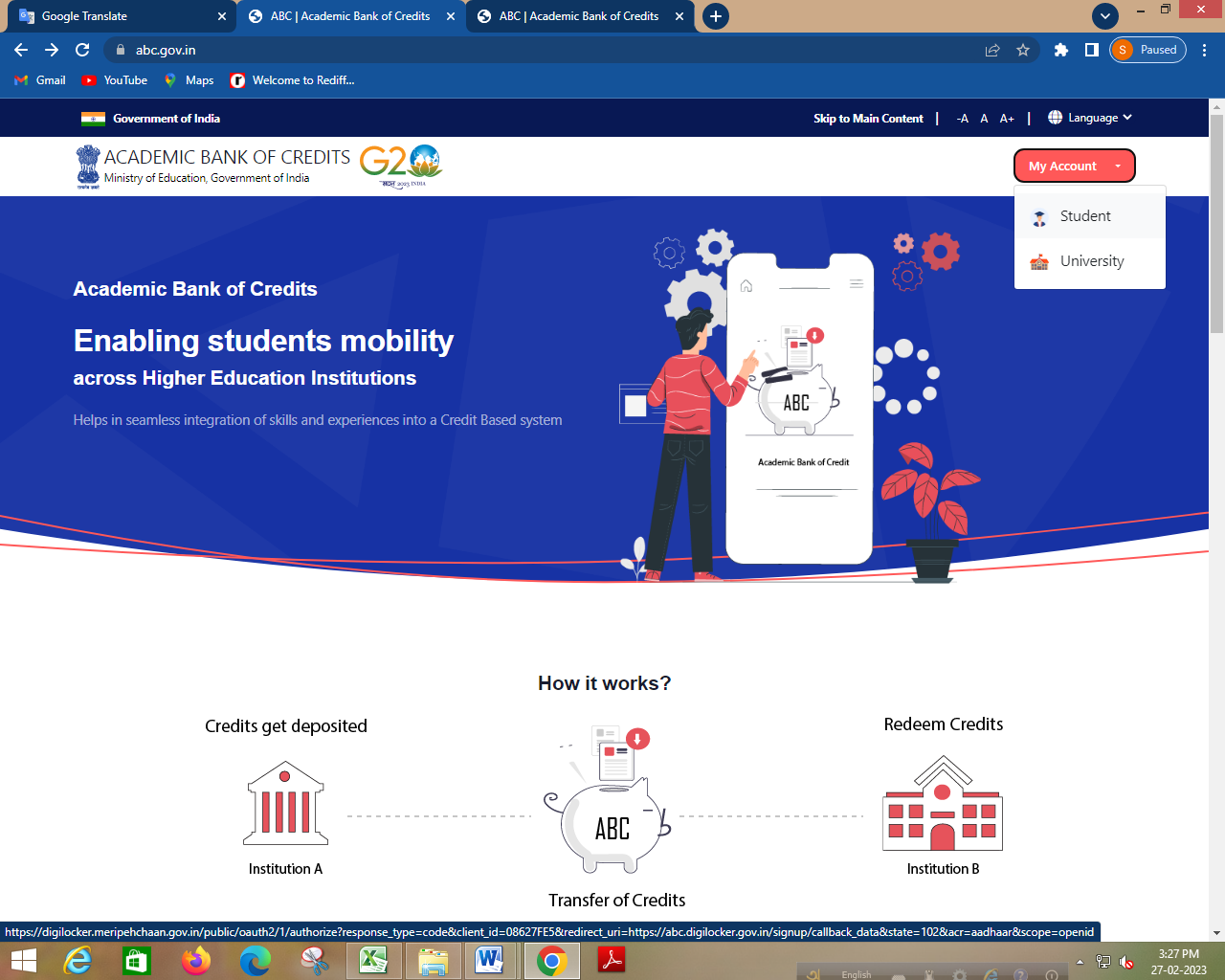 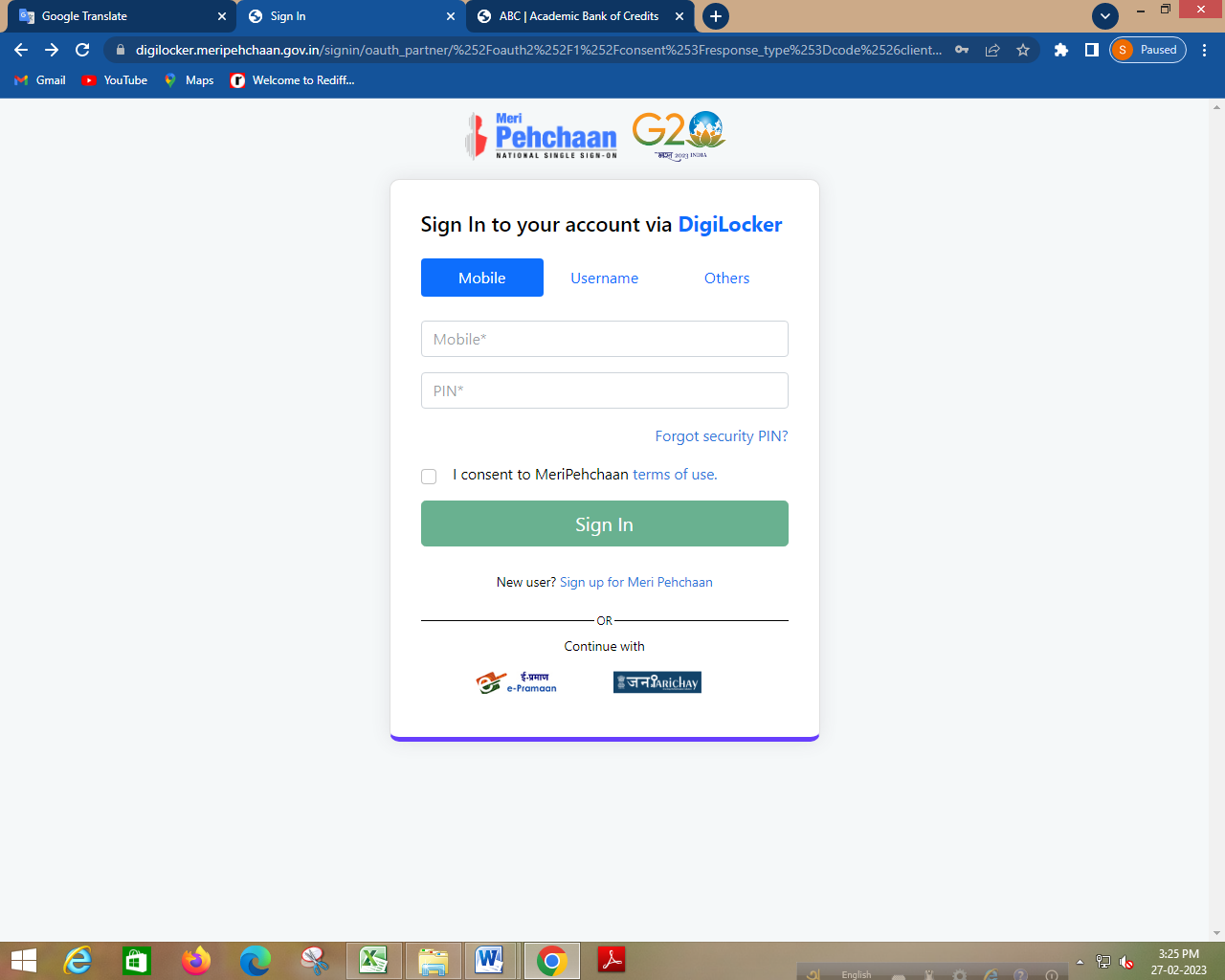 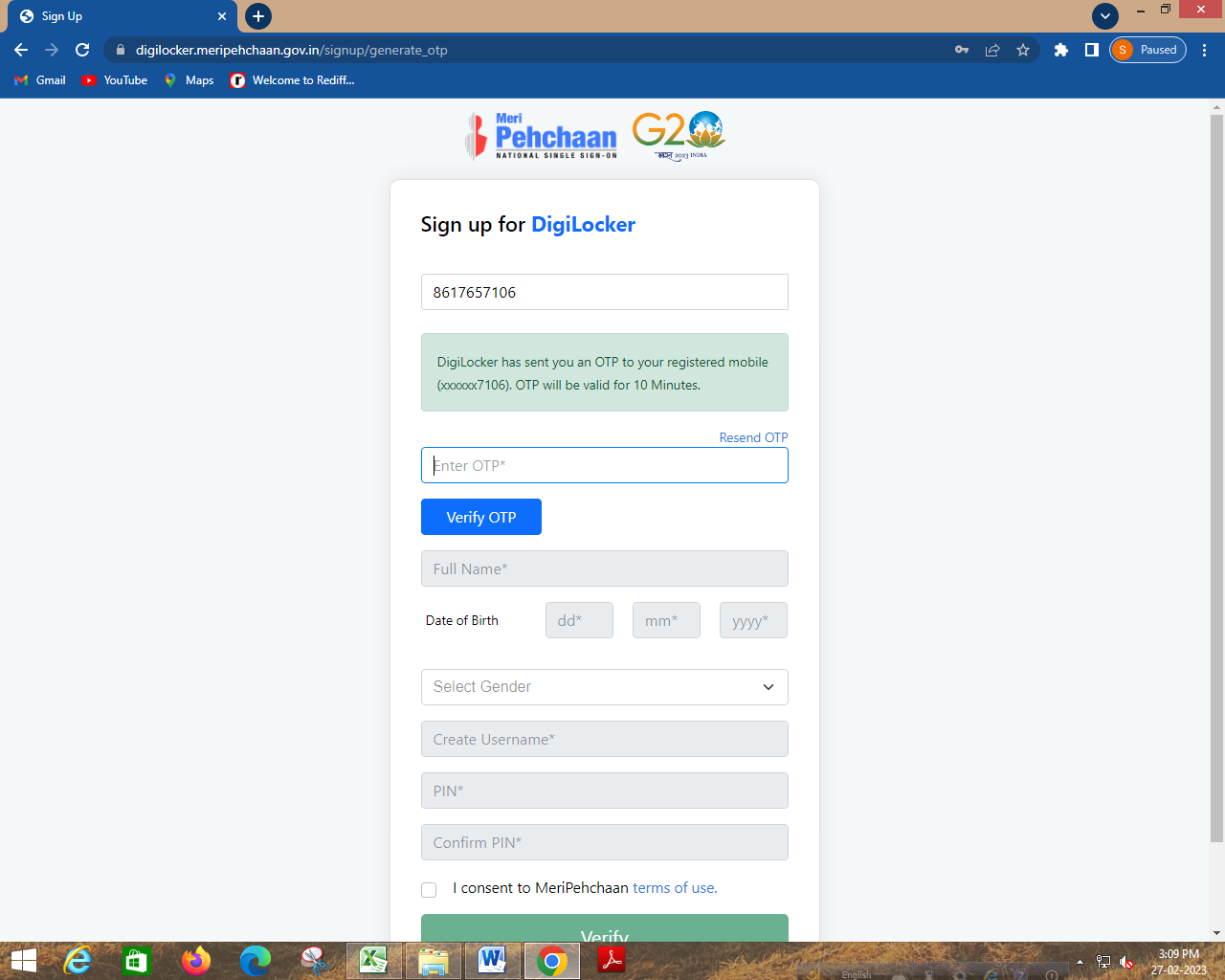 XXXXXXX
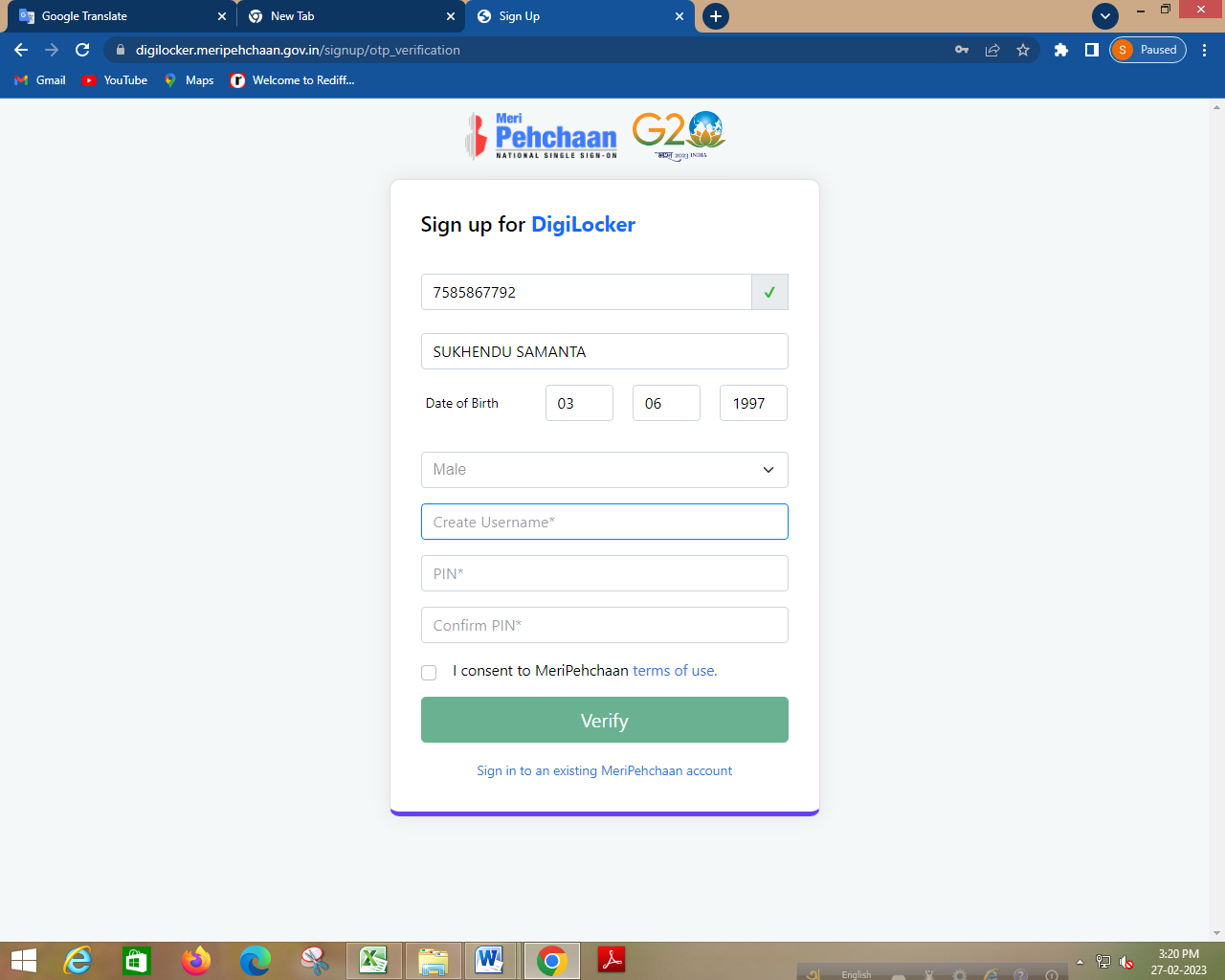 XXXXXXX
XXXXXXXXXXXXXXXX
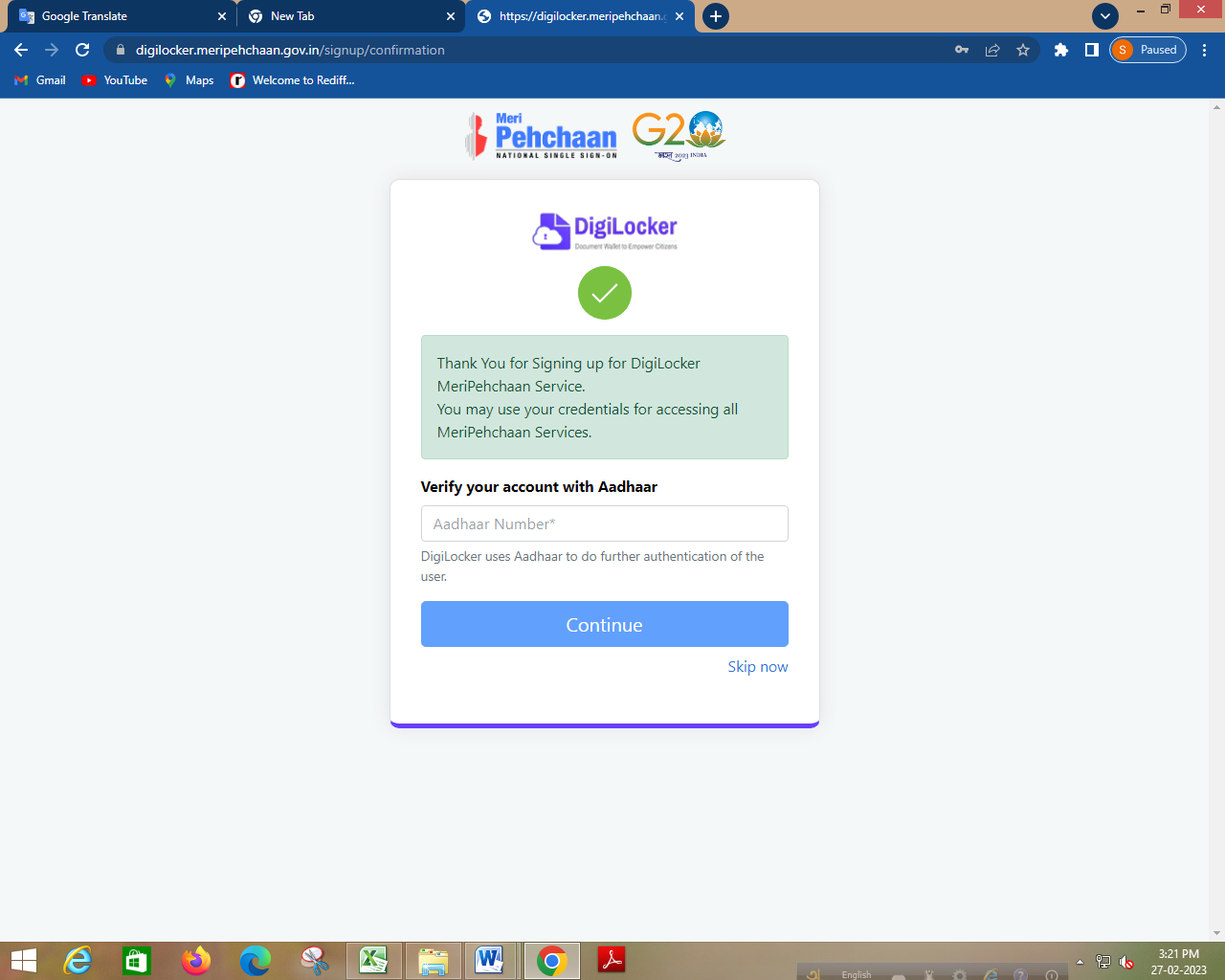 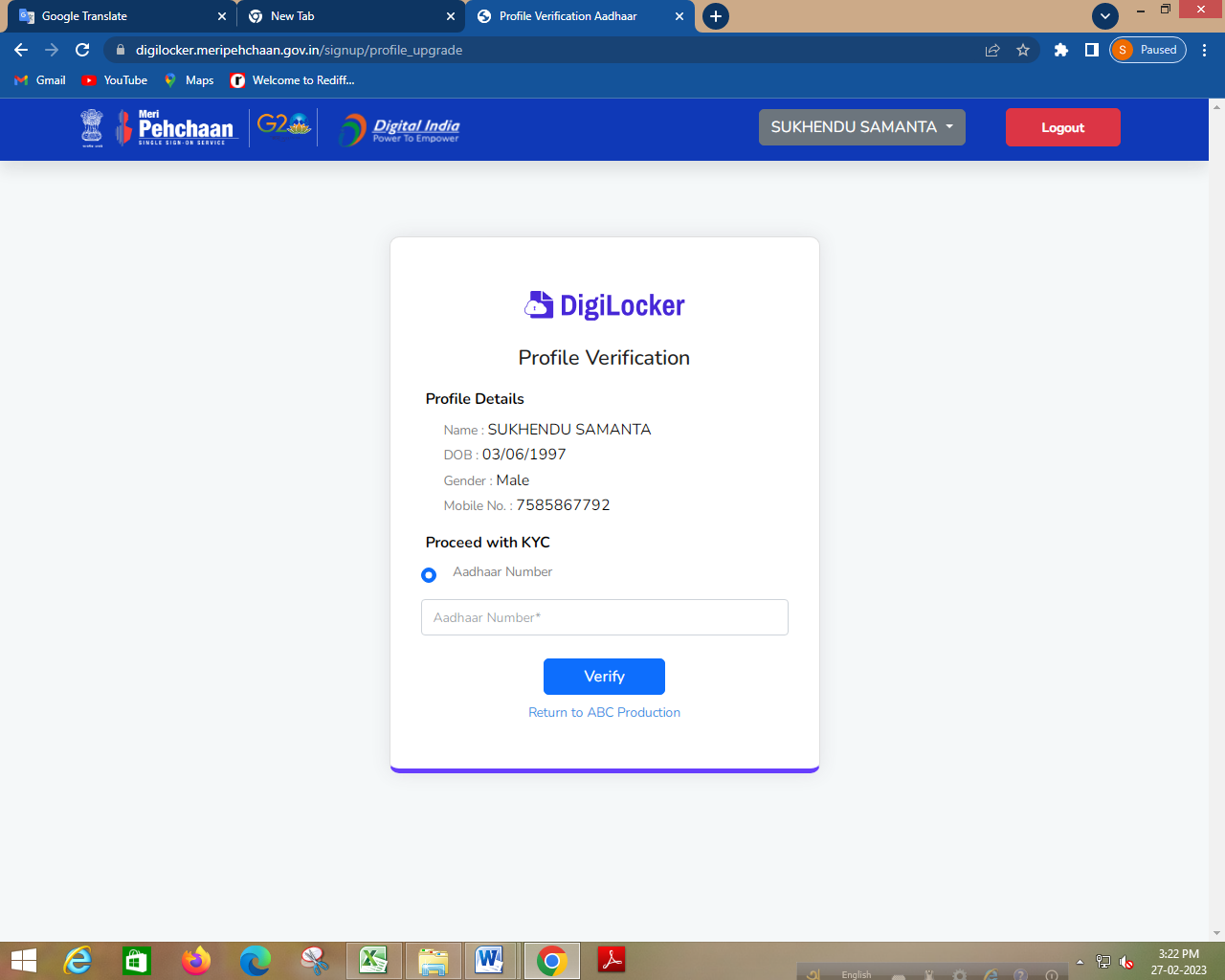 XXXXXXXXXXXXXXXXXX
XXXXXXXXXXXXXXXXXX
XXXXXXXXX
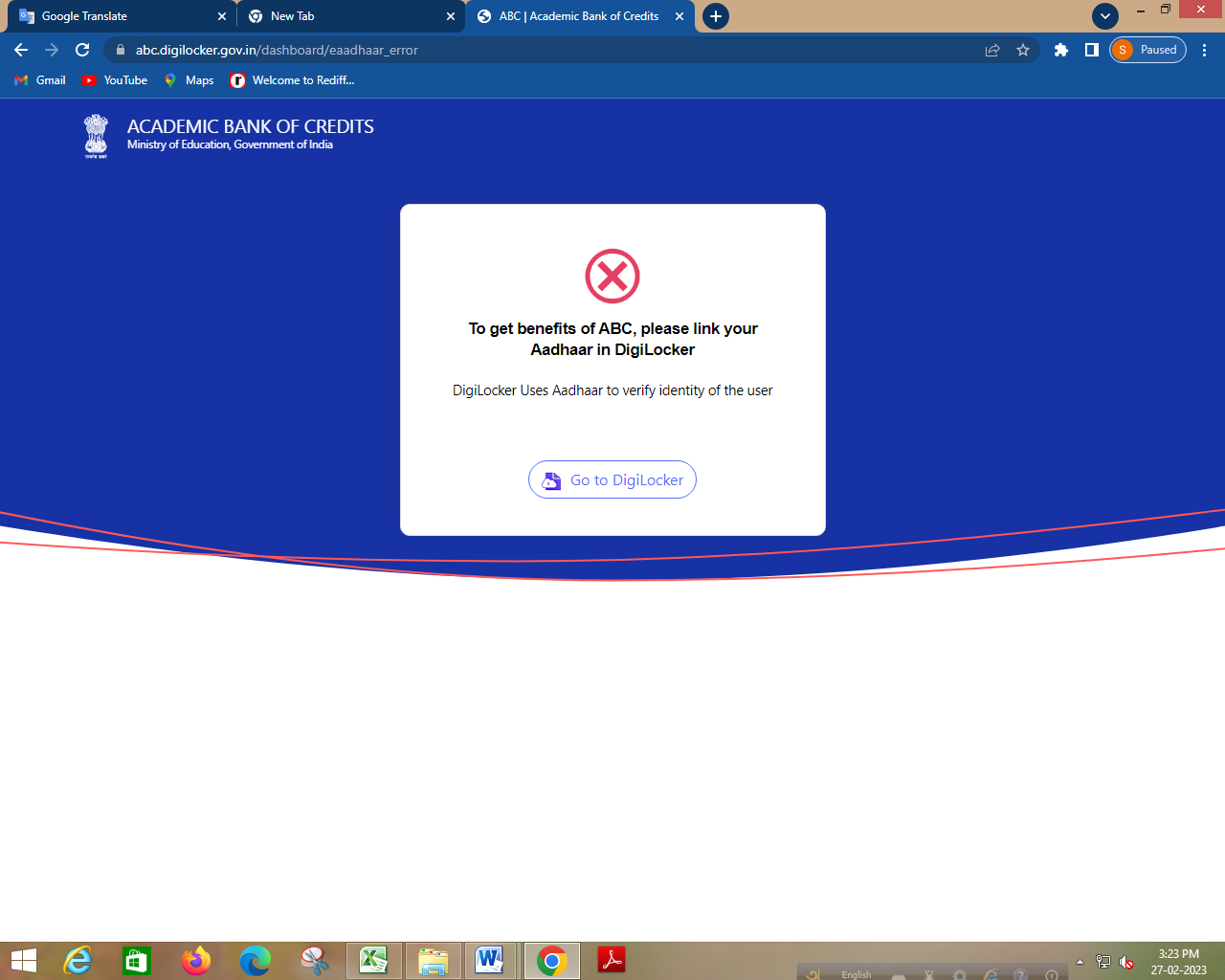 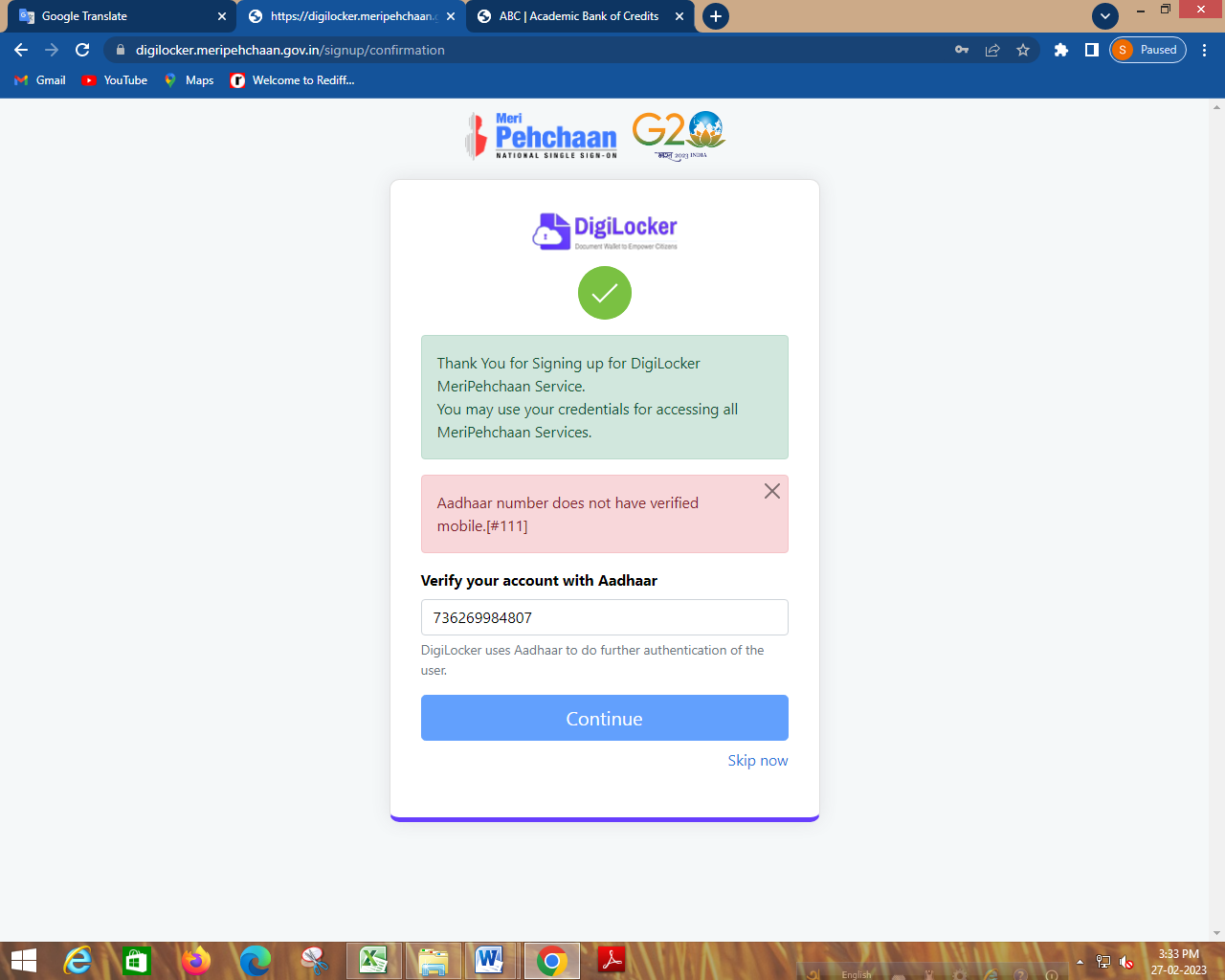 XXXXXXXxxxx
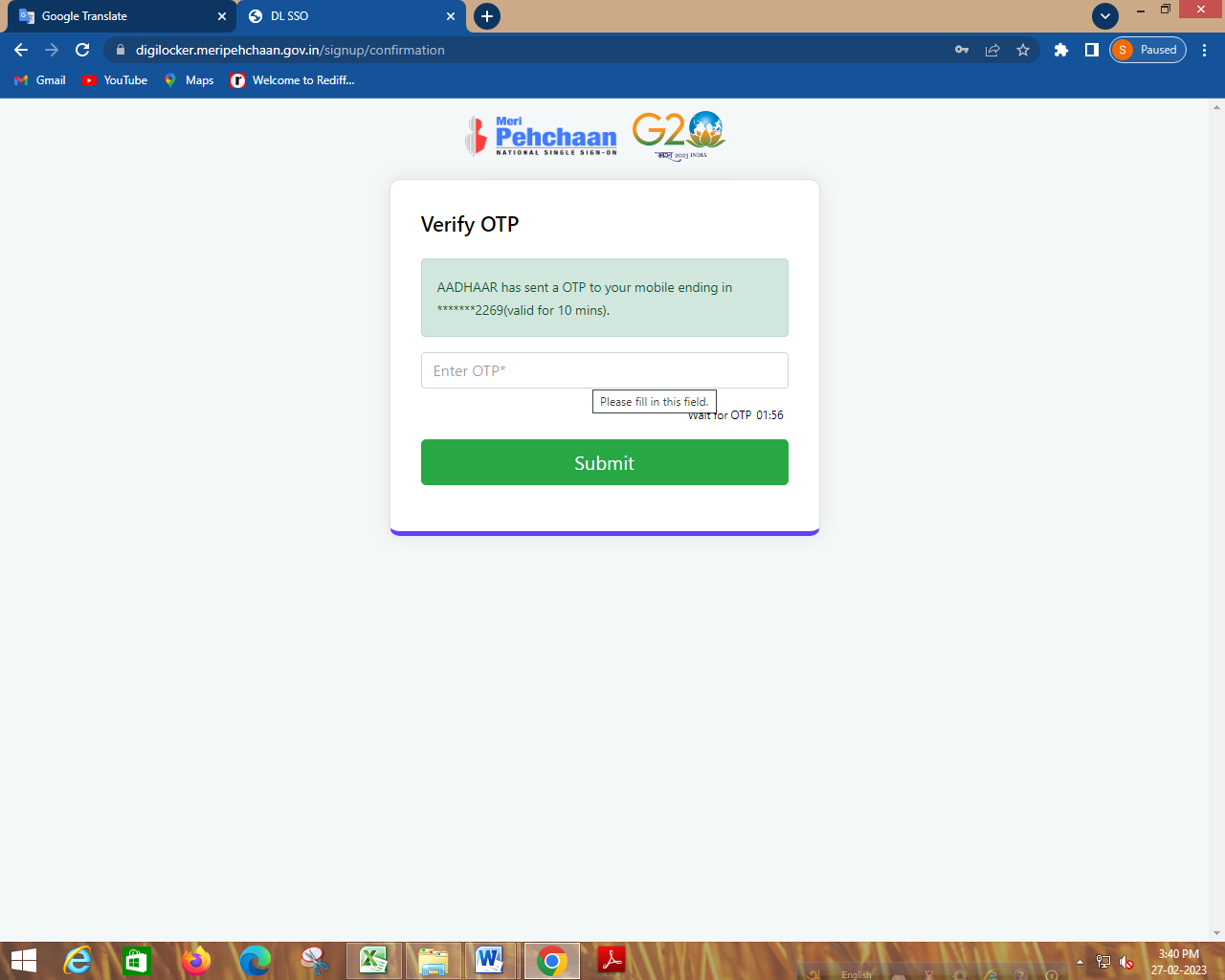 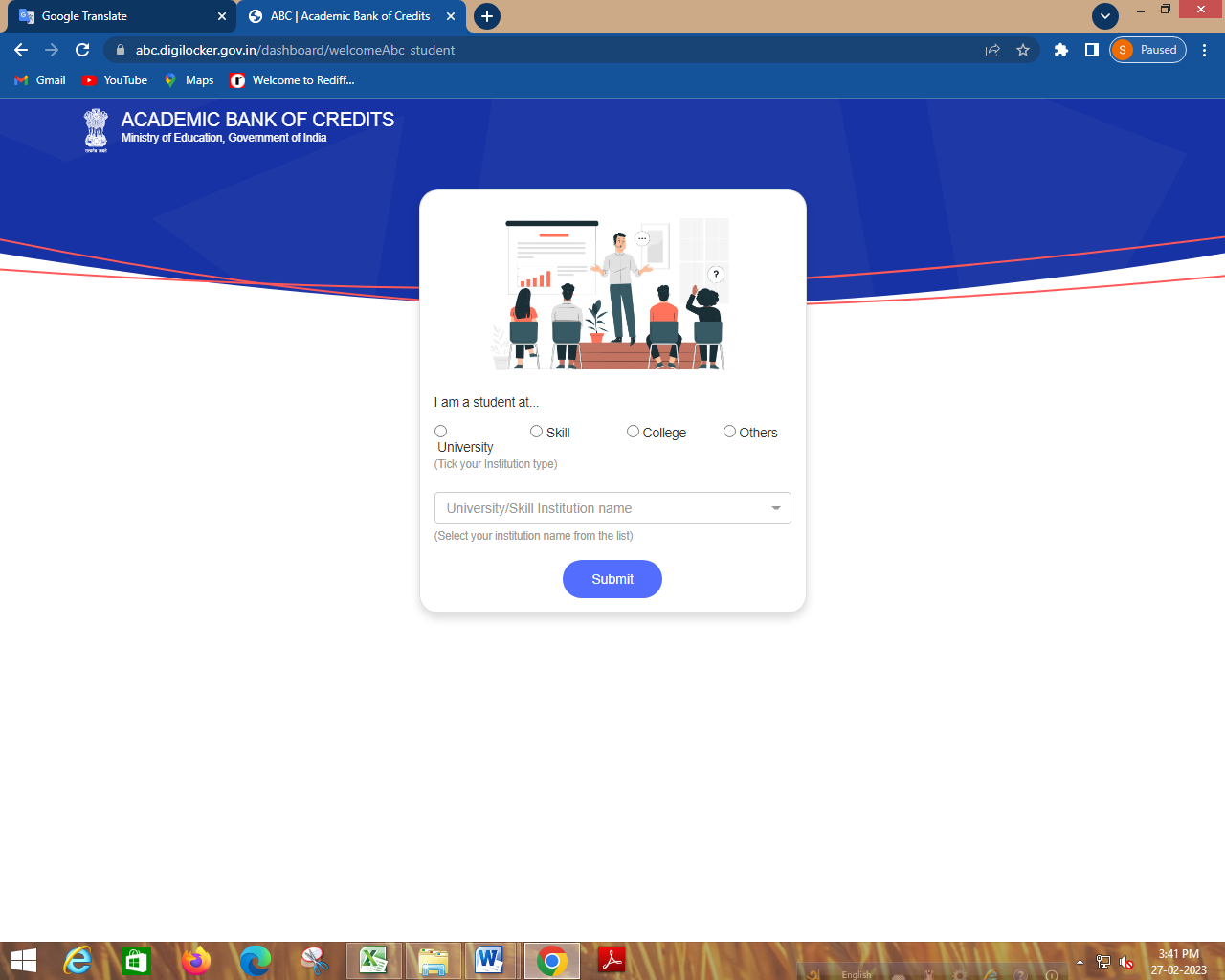 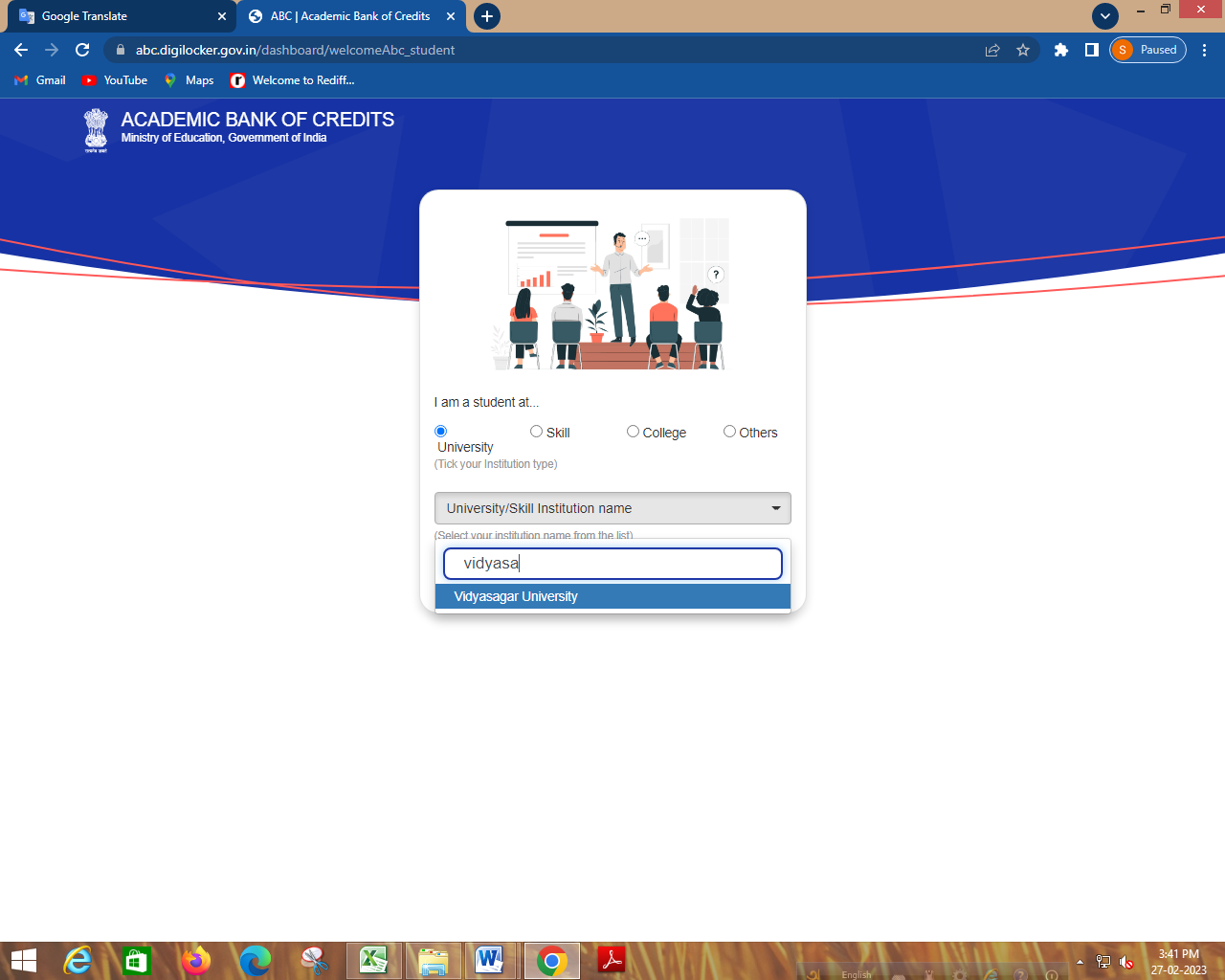 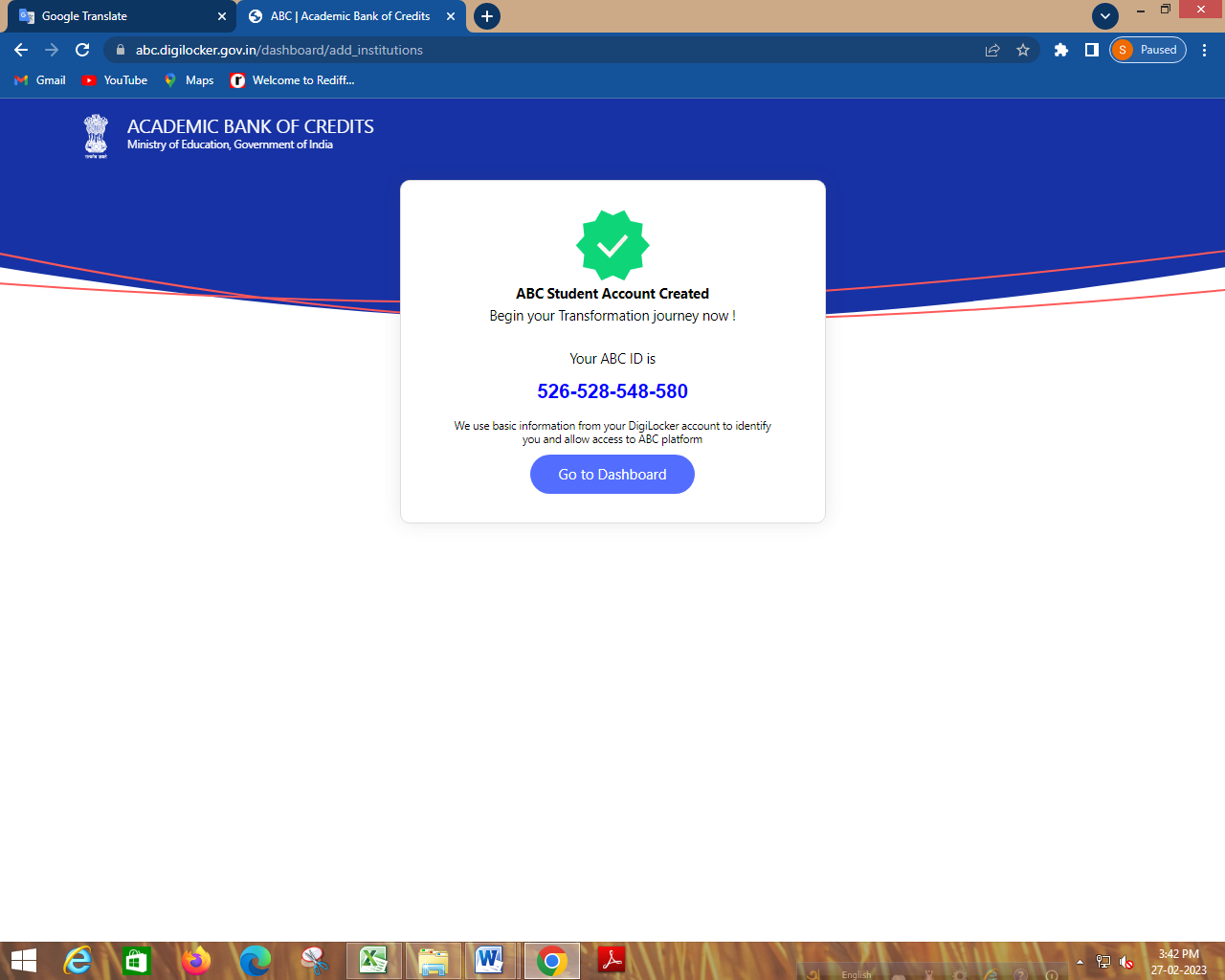 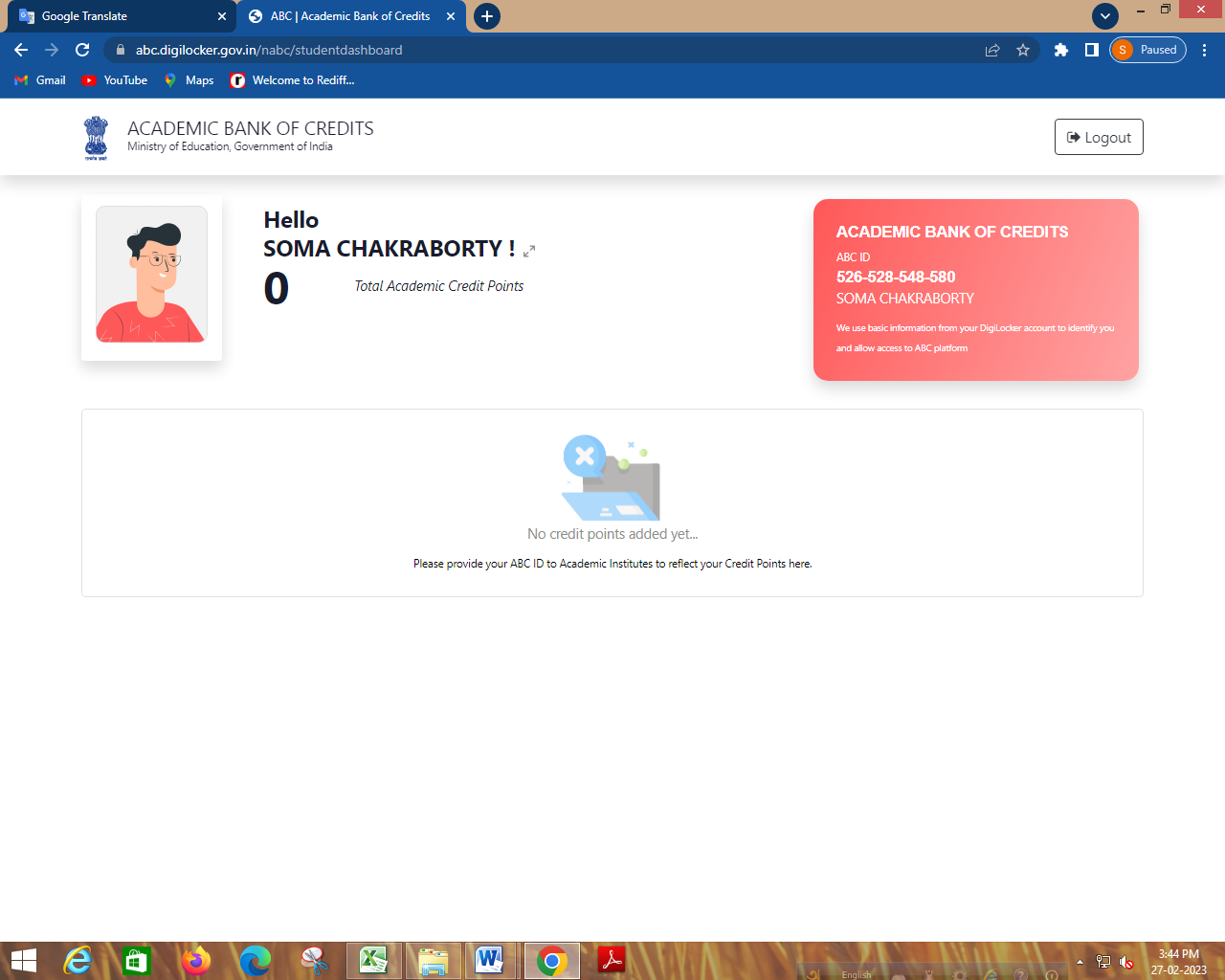 XXXXXXXXXXXXX
XXXXXXXXXXXXX